Právo pro manažery
Jaro 2020
Mgr. Ing. Martin Štěrba
22.2.2020
Kdo jsem já

Kdo vás bude dál učit

Co víte o právu?

Co si myslíte o právu?

O čem bude tento předmět?
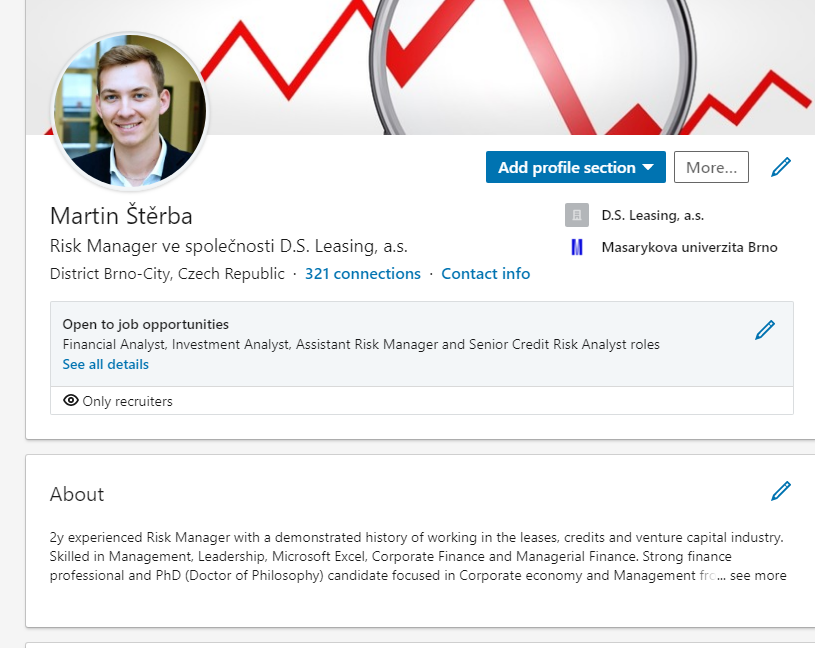 Martin ŠtěrBA
https://is.muni.cz/auth/osoba/369768
https://www.linkedin.com/in/martinsterba/

Mgr. – Právo  a právní věda
Ing. – Podniková ekonomika
Někdy v budoucnu Ph.D. – Bankrotní modely

Konzultační hodiny: 
Středa 15:30-16:00  místnost 550 nebo 624 	ESF!
(preferuji mail)
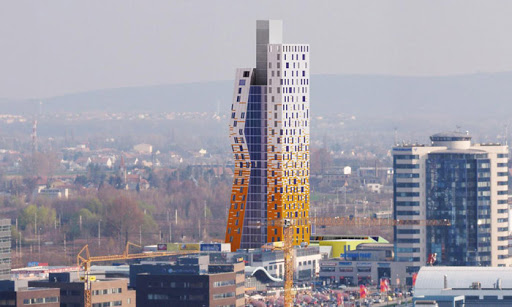 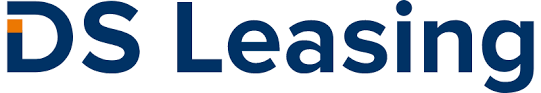 Kdo dál?
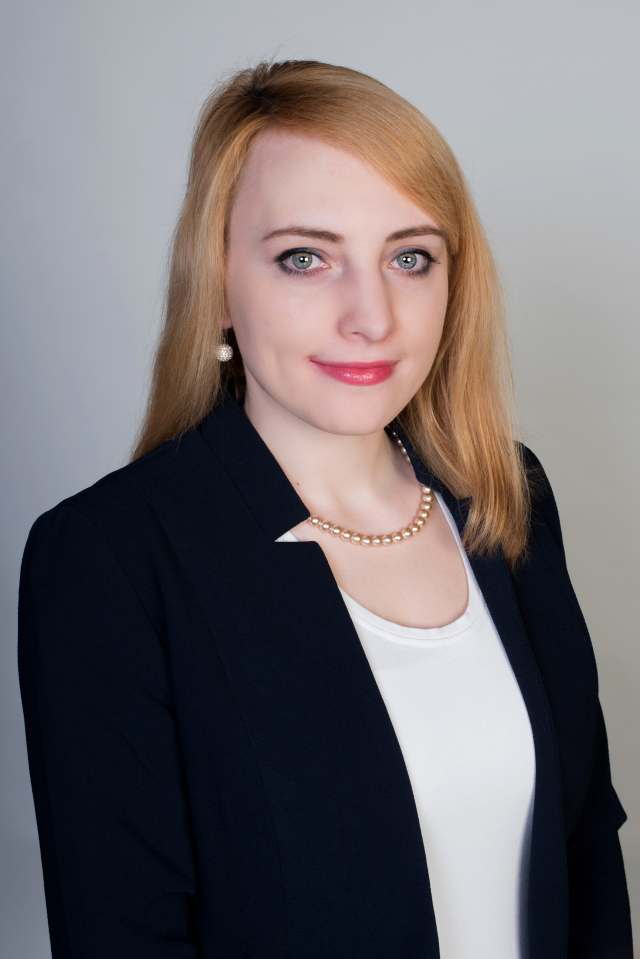 Linda DouCková
https://is.muni.cz/auth/osoba/372287
Mgr. – Právo a právní věda
Advokátka (ČAK 18806)
Marek Pšenko
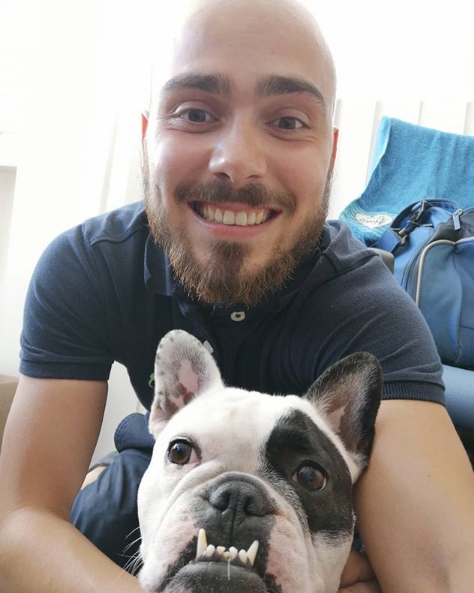 https://is.muni.cz/auth/osoba/418528
https://www.instagram.com/psenkomarek/

Mgr. – právo a právní věda
Advokátní koncipient

Učí i na VUT
Co víte o právu?
Setkali jste se s ním někde?

Kde? Kdy? 

Měli jste na VŠ nějaký předmět s právem? Na SŠ?
Co si myslíte o právu?
Nějaké zkušenosti s právem?

Pozitivní či negativní?

Účastnili jste se nějakých právních vztahů?

Kdy? Kde?
O čem skutečně bude?
1. týden (dnes)
Podnikání,
Insolvence,
Exekuce
2. týden
Reklama
Marketing
Koncerny
3. týden
Pracovní právo
Smlouvy
Co se po vás bude chtít?
1.  Podmínky pro úspěšné ukončení předmětu
POT – témata budou zveřejněna

II.  Práce s ASPI
Doporučená, dobrovolná, dálková
https://www.econ.muni.cz/it-sluzby/terminalovy-server-orion
1. Blok
1. Podnikání
Obecně
Příklady
Zahájení
2. Insolvence
3. Exekuce
1. Podnikání		Obecně
Co je podnikání?
Jaké znaky musí naplňovat?
Kdo je podnikatel?
Jak ho poznáte?
Kde o něm najdete informace?
I. POdnikání
Co je podnikání?
Definice je obsažena v § 420-421 OZ. Základní kritérium pro určení podnikatele: je jím ten, kdo provozuje podnikatelskou činnost. OZ vymezuje charakteristické znaky této činnosti.
Jaké znaky musí naplňovat?
Podle § 420 odst. 1 OZ se za podnikatele považuje ten, kdo vykonává výdělečnou činnost živnostenským nebo obdobným způsobem samostatně, na vlastní účet, na vlastní odpovědnost, se záměrem činit tak soustavně a za účelem dosažení zisku. 
Kdo je podnikatel?
Osoba provádějící podnikatelskou činnost (i fakticky).
Jak ho poznáte?
Co musí splňovat osoba, aby se jím stala? Věk, Bezúhonnost, Schopnost právně jednat, (oprávnění)
Kde o něm najdete informace?
Hlavně Rejstřík živnostenského podnikání, Obchodní rejstřík, samosprávné komory, …
I. Podnikání		Příklady
Jedná se o podnikání? Zdůvodněte svůj názor:
FC Slavoj Kadaň, z. s., K (fotbalový klub) poskytuje svým členům občerstvení. Ceny pro členy jsou nastaveny tak, že pokryjí náklady na pořízení zboží.
Dominik Konopásek, datum narození: 28. 9. 1991, Identifikační číslo: 88312071 podepsal smlouvu o uspořádání tenisového turnaje. Předložil fakturu k proplacení. 
Živnostník pan Pilný, automechanik, opravil paní Vomáčkové brzdy jejího osobního automobilu. Paní Vomáčková mu za provedenou opravu předala vstupenku na rockový koncert v ceně 1.200,- Kč.
Společnost ERUCERIN, a. s., jejímž jediným akcionářem je stát, sjednala smlouvu s nadací Krtek o poskytnutí služeb v celkové ceně 230 tis. Kč. 
Sociální družstvo STŘECHA prodalo restauraci Kika 10 l bílého rumu. 
Pavel Odložil, který je advokátem a sepsal panu Rychlému smlouvu o prodeji chaty. 
Karolína Krásná, AVON lady prodávající kosmetiku na párty svým známým.
I. Podnikání		Příklady
Jedná se o podnikání? Zdůvodněte svůj názor:
Vždy zvažte, zda jsou naplněny charakteristické znaky podnikání.
FC Slavoj Kadaň, z. s., K (fotbalový klub) poskytuje svým členům občerstvení. Ceny pro členy jsou nastaveny tak, že pokryjí náklady na pořízení zboží. Nejedná. Není to činnost za účelem zisku.
Dominik Konopásek, datum narození: 28. 9. 1991, Identifikační číslo: 88312071 podepsal smlouvu o uspořádání tenisového turnaje. Předložil fakturu k proplacení. Jedná.  Ale pozor, vždy zkontrolovat RŽP.
Živnostník pan Pilný, automechanik, opravil paní Vomáčkové brzdy jejího osobního automobilu. Paní Vomáčková mu za provedenou opravu předala vstupenku na rockový koncert v ceně 1.200,- Kč. Jedná. Plnění nemusí být finanční.
Společnost ERUCERIN, a. s., jejímž jediným akcionářem je stát, sjednala smlouvu s nadací Krtek o poskytnutí služeb v celkové ceně 230 tis. Kč. Jedná, stát jako akcionář nic nemění. 
Sociální družstvo STŘECHA prodalo restauraci Kika 10 l bílého rumu. Jedná, nejde o hlavní činnost sociálního družstva, ale o hospodářskou.
Pavel Odložil, který je advokátem a sepsal panu Rychlému smlouvu o prodeji chaty. Jedná se o podnikání, dle zvláštního zákona.
Karolína Krásná, AVON lady prodávající kosmetiku na párty svým známým. Záleží na okolnostech (Soustavnost, forma prodeje, jakým jménem jedná)
I. Podnikání		Zahájení
OSVČ
Co? Kde? Za kolik? 

Obchodní společnost (jaké jsou?)
Co? Kde? Za kolik?
I. Podnikání		Zahájení 	OSVČ
1. Naplnit základních podmínek (věk, bezúhonnost, svéprávnost)
2. Vyplnit JŘF
https://www.rzp.cz/jrf/web/#/nova-zivnost/fyzicka-osoba/podnikatel
3. Zaplatit správní poplatek
(4. Získat a doložit vzdělání, praxi, koncesi…)
I. Podnikání		Zahájení 	Obchodní společnost
1. právní forma - 4
2. osoby (zákládající + stat.orgány) – musí splňovat podmínky
3. sídlo - 
4. předmět podnikání (získání ŽO)
To vše ve spol. smlouvě

Přihlášení k daním
Založení bankovního účtu

Zápis do OR – u notáře levněji
2. Insolvence		Obecně
Slyšeli jste tento termín?
Koho se týká?
Co řeší?
Kde o ní najdete informace?
Jak probíhá?
2. Insolvence		Obecně
Koho se týká?
Fyzické i právnické osoby
Co řeší?
Úpadek dlužníka
Kde o ní najdete informace?
Insolvenční rejstřík https://isir.justice.cz/i
Jak probíhá?
Více ve slidech Insolvenční_řízení_2019.pdf
3. Exekuce		Obecně
Slyšeli jste tento termín?
Koho se týká?
Co řeší?
Kde o ní najdete informace?
Jak probíhá?
3. Exekuce		Obecně
Koho se týká?
Povinného, který odmítá/není schopen plnit povinnost.
Co řeší?
Nárok oprávněného zákonným způsobem.
Kde o ní najdete informace?
CEE. Placený zdroj informací https://www.ceecr.cz/
Jak probíhá?
3. Exekuce + Insolvence		Průběh PO
1. Pohledávky po splatnosti
2. Výzva k zaplacení.
3. Platební rozkaz
4. Soudní spor
5. Soudní rozhodnutí
6. Exekuční příkaz
7. Jednání exekutora
8. Neúspěšné vymáhání pro pozdější pořadí

9. Insolvenční návrh
10. Insolvenční řízení
11. Přihlášení pohledávek
12. Rozhodnutí o úpadku
13. Konkurs
14. Výplata věřitelů
15. Likvidace společnosti
16. výmaz z rejstříku
3. Exekuce + Insolvence		Průběh FO
1. Pohledávky po splatnosti
2. Výzva k zaplacení
3. Platební rozkaz
4. Soudní spor
5. Soudní rozhodnutí
6. Exekuční příkaz
7. Jednání exekutora
8. Neúspěšné vymáhání pro pozdější pořadí


9. Insolvenční návrh
10. Insolvenční řízení
11. Přihlášení pohledávek
12. Rozhodnutí o úpadku
13. povolení oddlužení
14. Platby
15. Konec oddlužení se zánikem zbytku dluhů
16. výmaz z insolvenčního rejstříku
Děkuji za pozornost
Přijďte zas